Краткая презентация основной общеобразовательной программы дошкольного образования
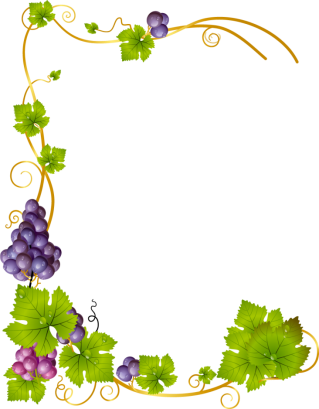 МАОУ Аргат-Юльская СОШ Первомайского района Томской области
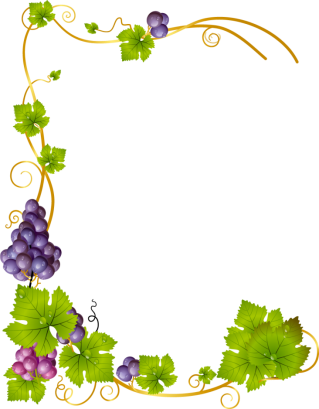 Характеристика МАОУ
Муниципальное автономное общеобразовательное учреждение Аргат-Юльская средняя общеобразовательная школа
 Группа дошкольной подготовки для детей 3-6,6 лет на 10 мест.
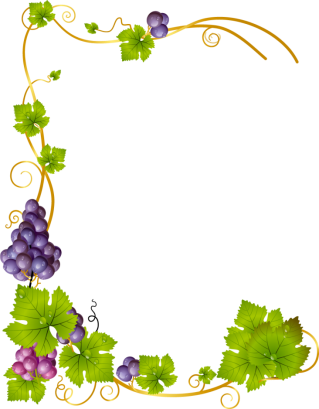 Структура программы
Целевой раздел
 Содержательный раздел
 социально-коммуникативное развитие
 познавательное развитие
 речевое развитие
 художественно-эстетическое развитие
 физическое  развитие
 Организационный раздел
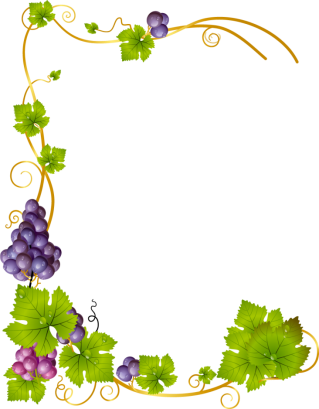 Нормативно- правовая база ОП
Программа составлена на основе:
Примерной основной образовательной программой дошкольного образования 
в соответствии с:
Приказом Министерства образования и науки Российской Федерации от 17 октября 2013 г. № 1155 «Об утверждении федерального государственного образовательного стандарта дошкольного образования»;
Федеральным законом от 29 декабря 2012 г. № 273-ФЗ «Об образовании в Российской Федерации»;
Преподавание дошкольникам  ведётся по программе «От рождение до школы», разработанной  под научным руководством Н Веракса, Т. С. Комарова, М. А. Васильева
согласно Учебному плану МАОУ Аргат-Юльской СОШ
Цель ООП ДО школы
Осуществлять развитие личности детей дошкольного возраста в различных видах общения и деятельности с учётом их возрастных, индивидуальных, психологических и физиологических особенностей.
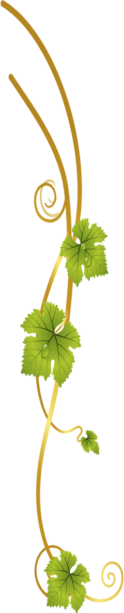 Принципы и подходы к формированию Программы
Развитие индивидуальных личностных ресурсов ребёнка, его творческих способностей и ведущих психических качеств
Личностно ориентированные принципы
Культурно ориентированные принципы
Деятельностно-ориентированные принципы
Планируемые результаты = Целевые ориентиры
К 7-ми годам:
ребёнок овладевает основными культурными способами деятельности, проявляет инициативу и самостоятельность в разных видах деятельности 
ребёнок обладает установкой положительного отношения к миру
ребёнок обладает развитым воображением, разными формами и видами игры
ребёнок достаточно хорошо владеет устной речью
у ребёнка развита крупная и мелкая моторика
ребёнок проявляет любознательность
ребёнок способен к принятию собственных решений, опираясь на свои знания и умения в различных видах деятельности
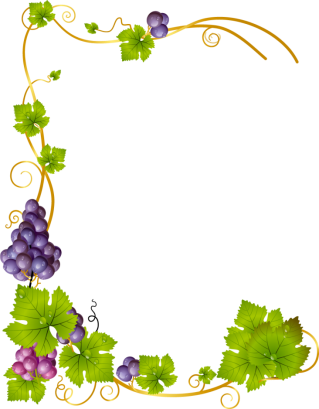 Основные области ООП ДО
Познавательное 
развитие
Социально –
коммуникативное
развитие
Речевое развитие
Физическое
 развитие
Художественно
 эстетическое 
развитие
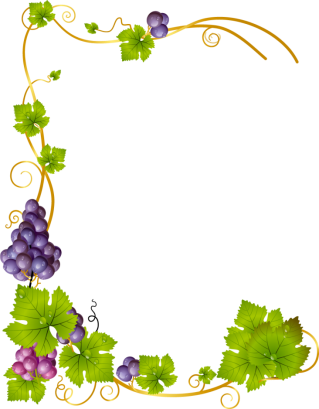 Образовательные компоненты
Ознакомление с окружающим  миром
Введение в математику
Развитие  речи и подготовка к обучению грамоте
Введение в художественную литературу
Лепка. Аппликация. Конструирование
Рисование
Физкультурное развитие
Взаимодействие педагогического коллектива с родителями
Принципы взаимодействия:
единый подход к процессу воспитания ребёнка;
открытость образовательного учреждения для родителей;
взаимное доверие  во взаимоотношениях педагогов и родителей;
уважение и доброжелательность друг к другу;
дифференцированный подход к каждой семье;
равно ответственность родителей и педагогов.
Взаимодействие педагогического коллектива с родителями
Задачи:
формирование группы дошкольного образования МАОУ Аргат-Юльская СОШ из числа детей посёлка, достигших 3-тилетнего возраста, с учётом пожеланий родителей; 
формирование психолого-педагогических знаний родителей;
приобщение родителей к участию  в жизни ОУ;
оказание помощи семьям воспитанников в развитии, воспитании и обучении детей;
изучение и пропаганда лучшего семейного опыта.
Формы взаимодействия с родителями
Мониторинговые исследования – анкетирование, социологический опрос, интервьюирование.
Создание условий – помощь в создании предметно-развивающей среды.
Управление ОУ – участие в работе родительского комитета.
Просвещение – информация на сайте школы, памятки, консультации, родительские собрания, индивидуальные и групповые беседы, распространение семейного опыта.
Сотрудничество – праздники, развлечения, конкурсы, выставки, творческие отчёты школы.
Режим работы группы
Наполняемость группы – 10 человек.

Количество времени пребывания детей в ГПП – 5 дня (понедельник – пятницу) по 2  часа (с 14.00 до 16.00)

Максимально допустимый объем образовательной нагрузки: 
В подготовительнойгруппе (3 – 6 лет) –20- 25 минут;
Перерывы между периодами непрерывной образовательной деятельности – 10-15 минут.
Спасибо за внимание!
Наш адрес:   636947, Томская область, Первомайский район, п. Аргат-Юл улица Комсомольская 33
Телефоны: (83-8245) 30-3-01
Email: argatyl@mail.ru
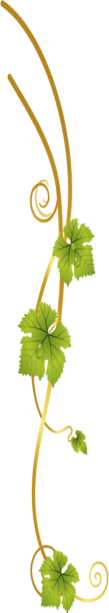